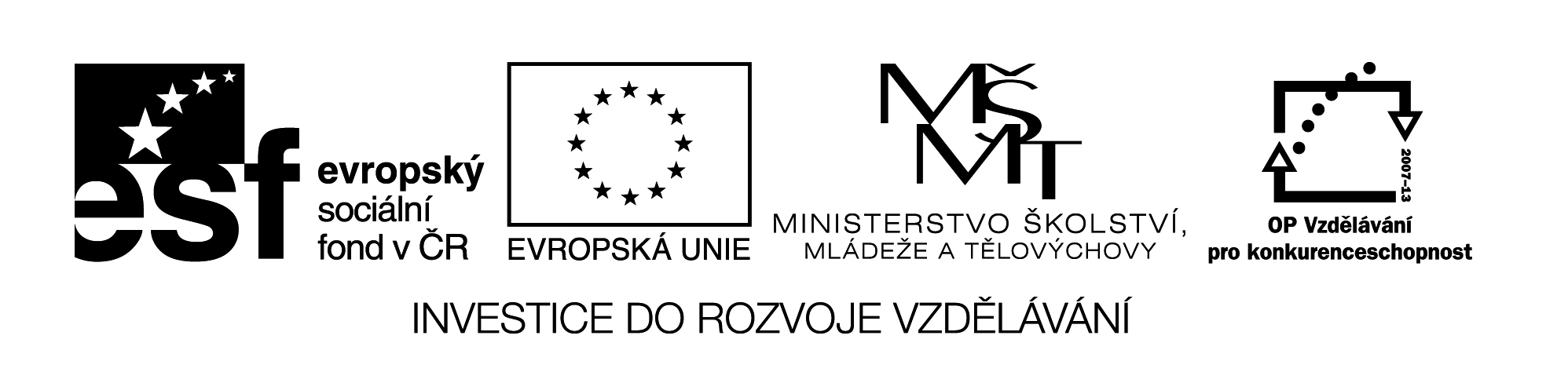 Indefinido regular
Digitální učební materiál byl vytvořen v rámci projektu 
Inovace a zkvalitnění výuky na Slovanském gymnáziu
CZ.1.07/1.5.00/34.1088
FORMACIÓN
USO
MARCADORES TEMPORALES
FORMACIÓN
-AR
-ER, -IR
CERRAR
VOLVER
CERR
ayud
É
VOLV
abr
Í
CERR
ayud
ASTE
VOLV
abr
ISTE
CERR
ayud
Ó
VOLV
abr
IÓ
CERR
ayud
AMOS
VOLV
abr
IMOS
CERR
ayud
ASTEIS
VOLV
abr
ISTEIS
CERR
ayud
ARON
VOLV
abr
IERON
YO                               TÚ                                       ÉL
VIAJAR
viajé
viajaste
viajó
BEBER
bebí
bebiste
bebió
SALIR
salí
saliste
salió
BAILAR
bailé
bailaste
bailó
DIRIGIR
dirigí
dirigiste
dirigió
MIRAR
miré
miraste
miró
CONOCER
conocí
conociste
conoció
VIVIR
viví
viviste
vivió
NOSOTROS                  VOSOTROS                            ELLOS
CANTAR
cantamos
cantasteis
cantaron
COMER
comimos
comisteis
comieron
NACER
nacimos
nacisteis
nacieron
LLAMAR
llamamos
llamasteis
llamaron
PARTIR
partimos
partisteis
partieron
LLEGAR
llegamos
llegasteis
llegaron
EMPEZAR
empezamos
empezasteis
empezaron
CORRER
corrimos
corristeis
corrieron
USO
MARCADORES TEMPORALES
esta tarde
Ayer
el lunes
el verano pasado
la semana pasada
hace 2 aňos
nunca
este fin de semana
en abril
en 2012
1.
Completa los huecos con los verbos en indefinido:
VOTAR
EMPEZAR
empezaron
votó
Ayer                                   las elecciones. El pueblo                             nuevo
gobierno.
VOLVERSE
se volvió
Sandra                                    muy sorprendida al verme allí.
LLEGAR, tú
llegaste
¿A qué hora                                   anoche?  - A las tantas.
escribió
ESCRIBIR
Cervantes                                    El Quijote
se levantaron
LEVANTARSE
Jaime y Susana                                         muy pronto.
Zdroje
PROKOPOVÁ, L. Španělština pro samouky. 2.vyd. Praha : Leda, 1994. ISBN 80-85927-08-X. Kapitola 22, s. 189 – 197.